Cosa tratteremo?
Come e quando sono nati i MOOCs?
 Punti di forza e punti di debolezza dei MOOCs.
 Le principali piattaforme MOOCs.
 È possibile ottenere dei CFU seguendo dei corsi MOOCs?
 Le università italiane coinvolte.
Come e quando?
Come e quando?
2008:  Corso in “Connectivism and Connective Knowledge”  di un professore della Athabasca University e di un docente del National Research Country.
 Oltre 2.300 studenti hanno partecipato a questo corso da remoto.

2011: La Stanford University lancia 3 MOOCs, uno dei quali raggiunge circa 160.000 partecipanti.

 Nascono così Udacity  e Coursera: due tra le piattaforme MOOCs più conosciute.
Come e quando?
Il “New York Times” ha definito il 2012 l’anno dei MOOCs!

http://www.nytimes.com/2012/11/04/education/edlife/massive-open-online-courses-are-multiplying-at-a-rapid-pace.html
Come e quando?
Corsi gratuiti aperti a tutti.
 Generalmente di grado universitario.
 Possono partecipare un numero elevato di utenti provenienti da qualsiasi parte del mondo.
 In alcuni casi pagamento (contenuto) per ottenere una certificazione dell’apprendimento.
Struttura generale dei corsi
Punti di forza
Punti di debolezza
Punti di debolezza
http://27esimaora.corriere.it/articolo/quella-mia-laurea-onlineun-fallimento-in-sette-giorni/
Le principali piattaforme mooc
Coursera
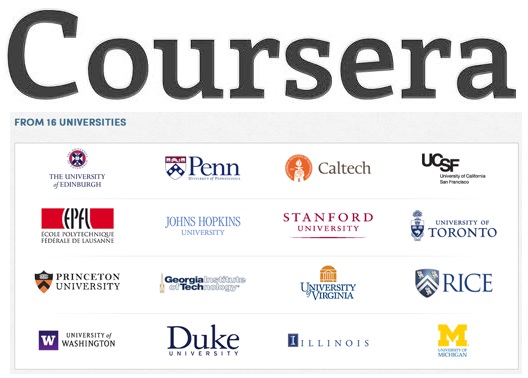 Fondato da un gruppo di docenti dell’Università di Stanford.
 Oltre 150 università internazionali partner tra cui l’Università di Roma “La Sapienza” e l’Università “Bocconi” di Milano.
 Offre oltre 2000 corsi
 Corsi disponibili in inglese, francese, italiano, cinese, arabo, giapponese, russo, portoghese, spagnolo, tedesco, ucraino, turco.
 Possibilità di sottotitoli
 Possibilità di regolare la velocità del parlato per una migliore comprensione
Le principali piattaforme mooc
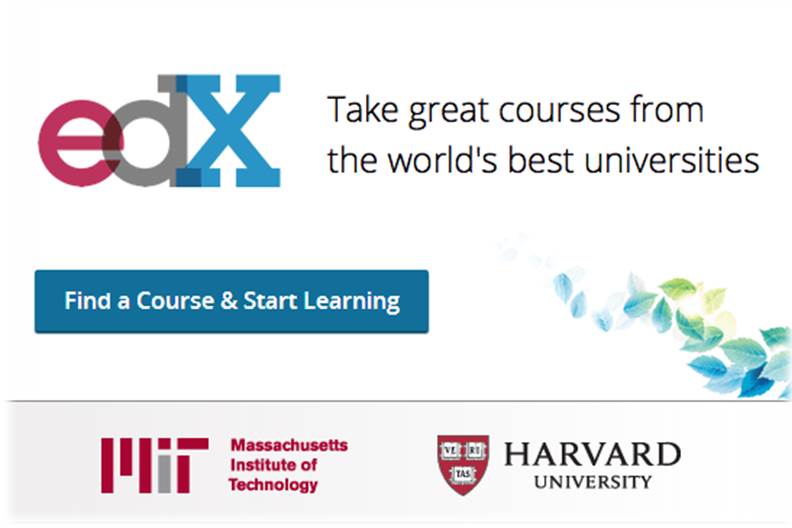 edX
Fondata dal MIT (Massachusetts Institute of Technology) di Boston e dall’Università di Harvard
 College e università le più prestigiose al mondo
 Corsi gratuiti con pagamento di una quota per il rilascio di una certificazione
 Durata media dei corsi: 10 settimane
Le principali piattaforme mooc
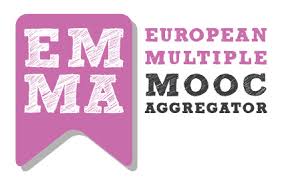 EMMA
European Multiple MOOC Aggregator
 Progetto finanziato dall’Unione Europea e guidata dall’Università degli studi di Napoli “Federico II”
 Accoglie corsi di università e istituti europei
Le principali piattaforme mooc
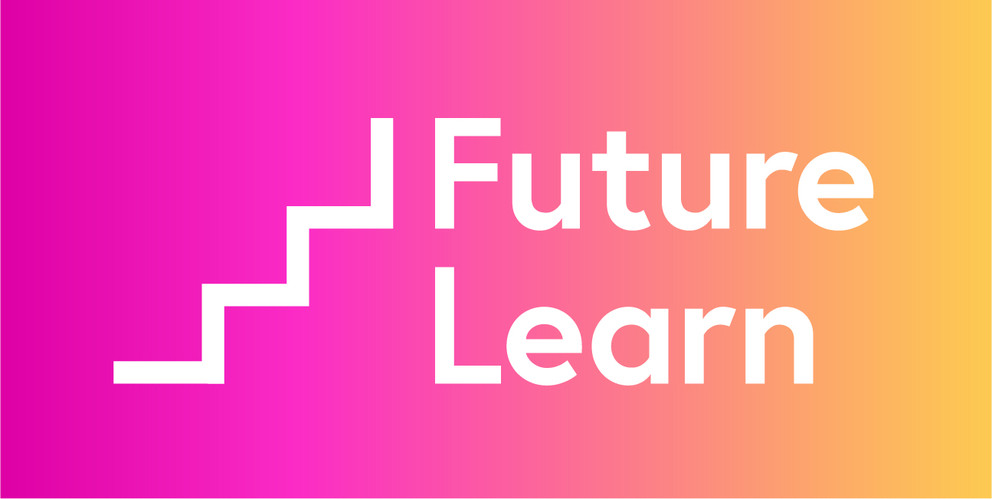 FutureLearn
Piattaforma MOOC più estesa del Regno Unito con oltre 54 università britanniche partner.
 “Understanding IELTS”  corso del 2015 con oltre 380.000  iscritti da 153 paesi differenti.  Prossima edizione di questo corso: 5 febbraio 2018.
 Corsi con durata variabile dalle 6 alle 10 settimane ma anche dalle 3 alle 5 settimane.
 Possibilità di acquistare un attestato di partecipazione (Statement of participation). Costo :19 sterline. Certificate of Achievement  costo: 39 sterline.
Le principali piattaforme mooc
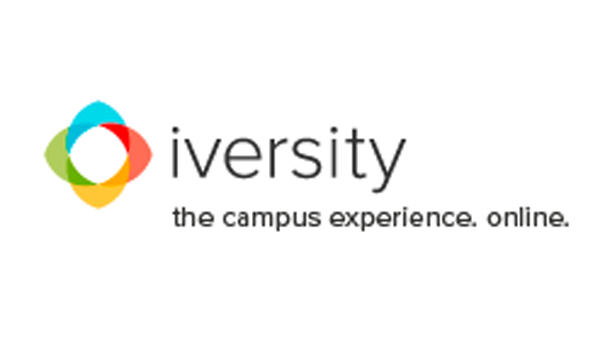 Iversity
Creato da un team con sede a Berlino
 Presenta diversi percorsi a seconda della certificazione che si desidera ricevere.
 Scegliendo i percorsi certificati la presenza è gratuita ma si pagano i certificati.
 In alcuni casi è possibile ricevere dei crediti formativi universitari, non direttamente da Iversity ma dall’università del professore che tiene il corso.
 Università italiane: Università degli studi di Padova, LUISS di Guido Carli di Roma, Università degli studi di Foggia, Accademia delle Belle Arti di Catania Abadir.
È possibile ottenere dei cfu?
Iversity
Corso di Architettura dell’Accademia delle belle arti di Catania : esame online certificato con possibilità di ottenere dei crediti formativi. Costo della certificazione: 149 euro.

Corso sulle Relazioni Internazionali dell’Università LUISS: possibilità di ottenere  dei crediti formativi a seguito di un esame in presenza (2 sedi: Roma e Berlino).
Le principali piattaforme mooc
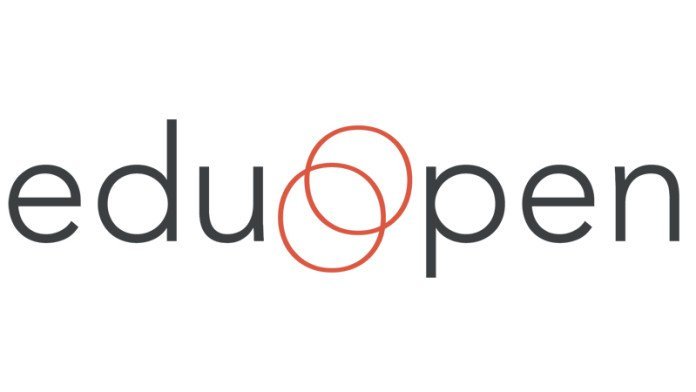 Eduopen
Progetto finanziato dalla MIUR (Ministero dell’Istruzione, dell’Università e della Ricerca).
 Attivo dal 2016
Offre oltre 68 corsi
 Collaborano circa 17 Università Italiane
Corsi aperti, gratuiti e offrono la possibilità di ottenere dei CFU
Università partner eduopen
1. università di Bari Aldo Moro
2. Politecnico di Milano
3. Libera Università di Bolzano
4. Università di Catania
5. Università di Ferrara
6. Università di Foggia
7. Università di Genova
8. Università politecnica delle Marche
9. Università di Modena e Reggio Emilia
10. Università di Milano Bicocca
11. Università di Parma
12. Università di Perugia
13. Università del Salento
14. Università Ca’ Foscari Venezia
15. Università di Padova
16. Università di Roma LUMSA
17. Università degli studi di Salerno
Certificati Eduopen
I corsi si suddividono i vari livelli:
 Livello 0 : Attestato di Partecipazione e Badge
 Livello 1: Certificato Verificato
 Livello 2: Crediti formativi universitari
 Livello 3: Corso di perfezionamento
 Livello 4: Master
È possibile ottenere dei cfu?
EDUOPEN

 Tutti i corsi sono aperti e gratuiti e riconoscono i CFU.
 I CFU vengono riconosciuti tra le Università Italiane
 Alla fine del corso lo studente avrà la certificazione dei suoi risultati sotto forma di badge, un attestato digitale che lo studente può presentare in sede di colloquio in un’azienda.
 Per ottenere un Certificato Verificato e/o Crediti Universitari bisogna superare un esame di valutazione presso l’Università che eroga il corso pagando una quota per l’iscrizione alla prova d’esame e seguendo le regole previste da ciascuna Università.
grazie a tutti per l’attenzione!Francesca rizzo